Safe and smarter driving powered by AI
September 12, 2019
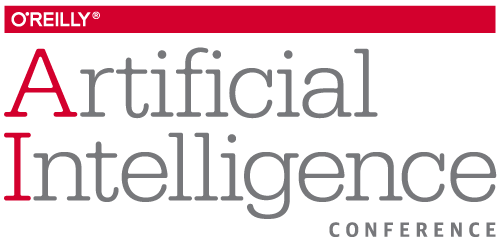 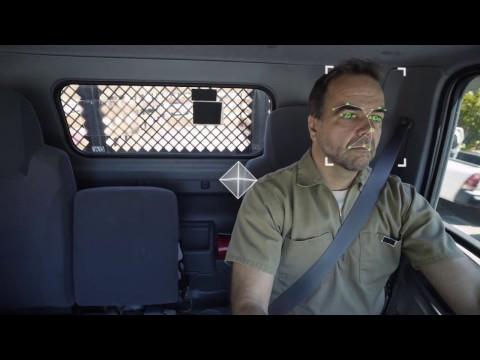 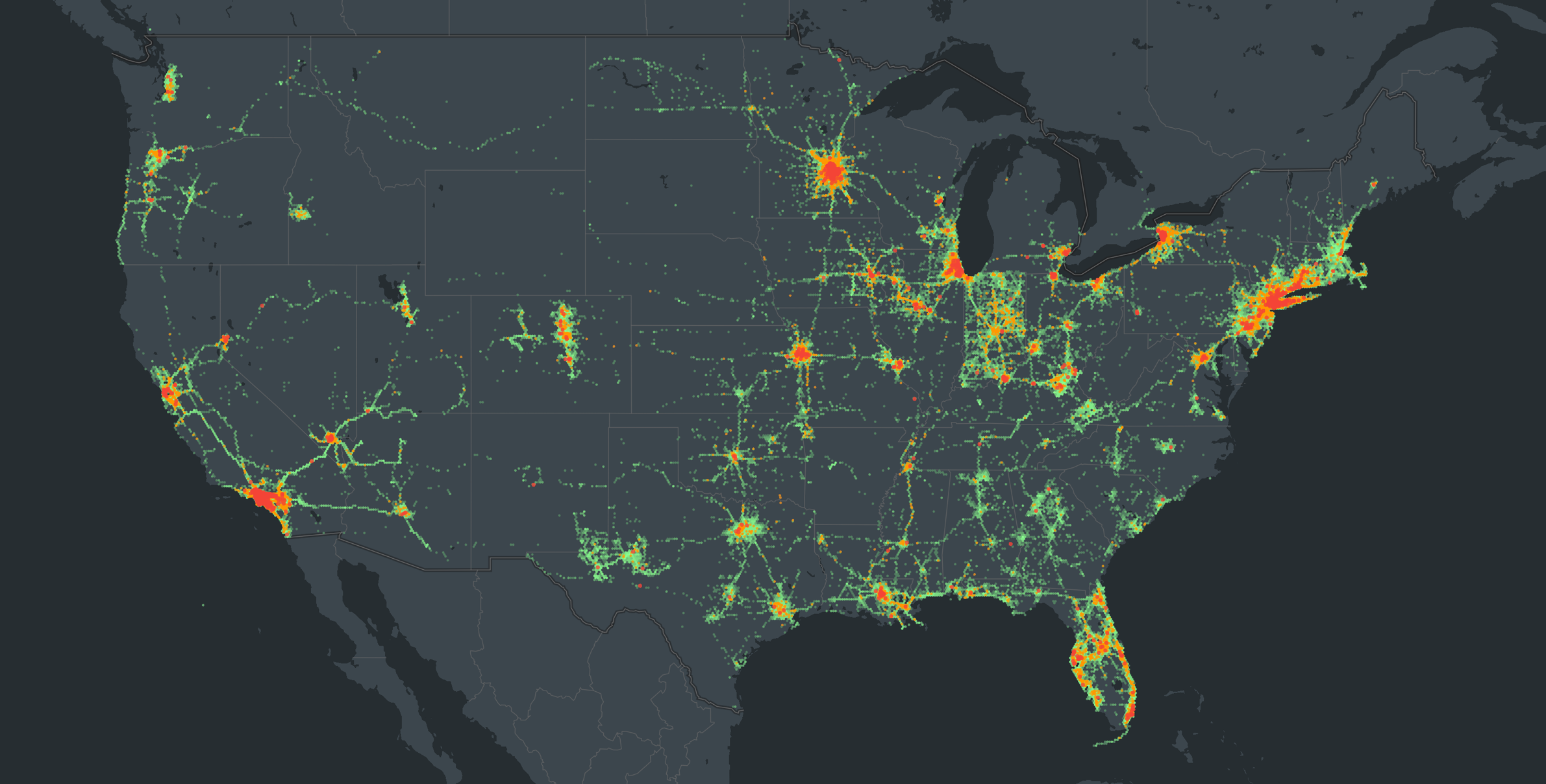 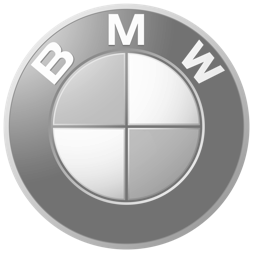 350+
fleets
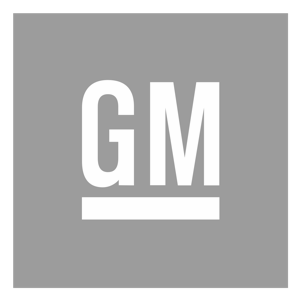 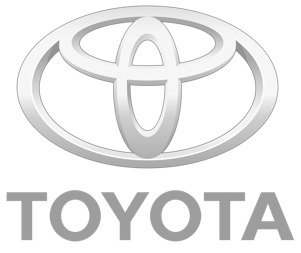 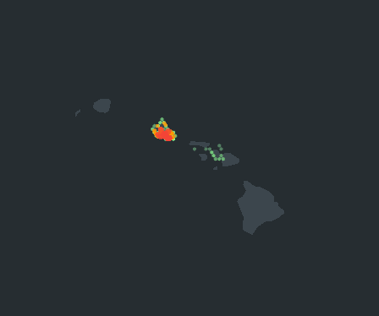 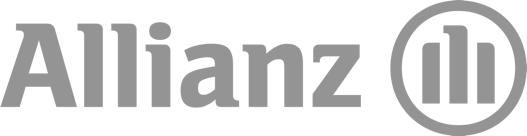 16
industries
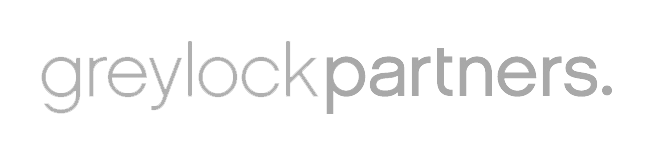 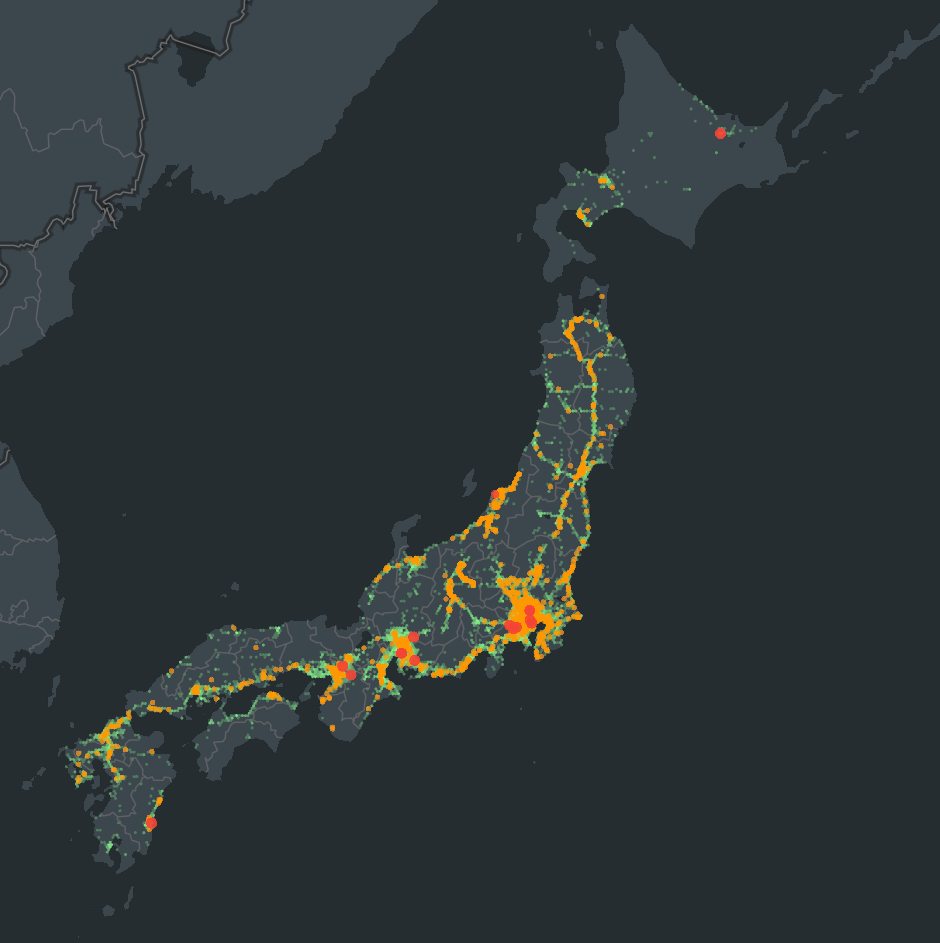 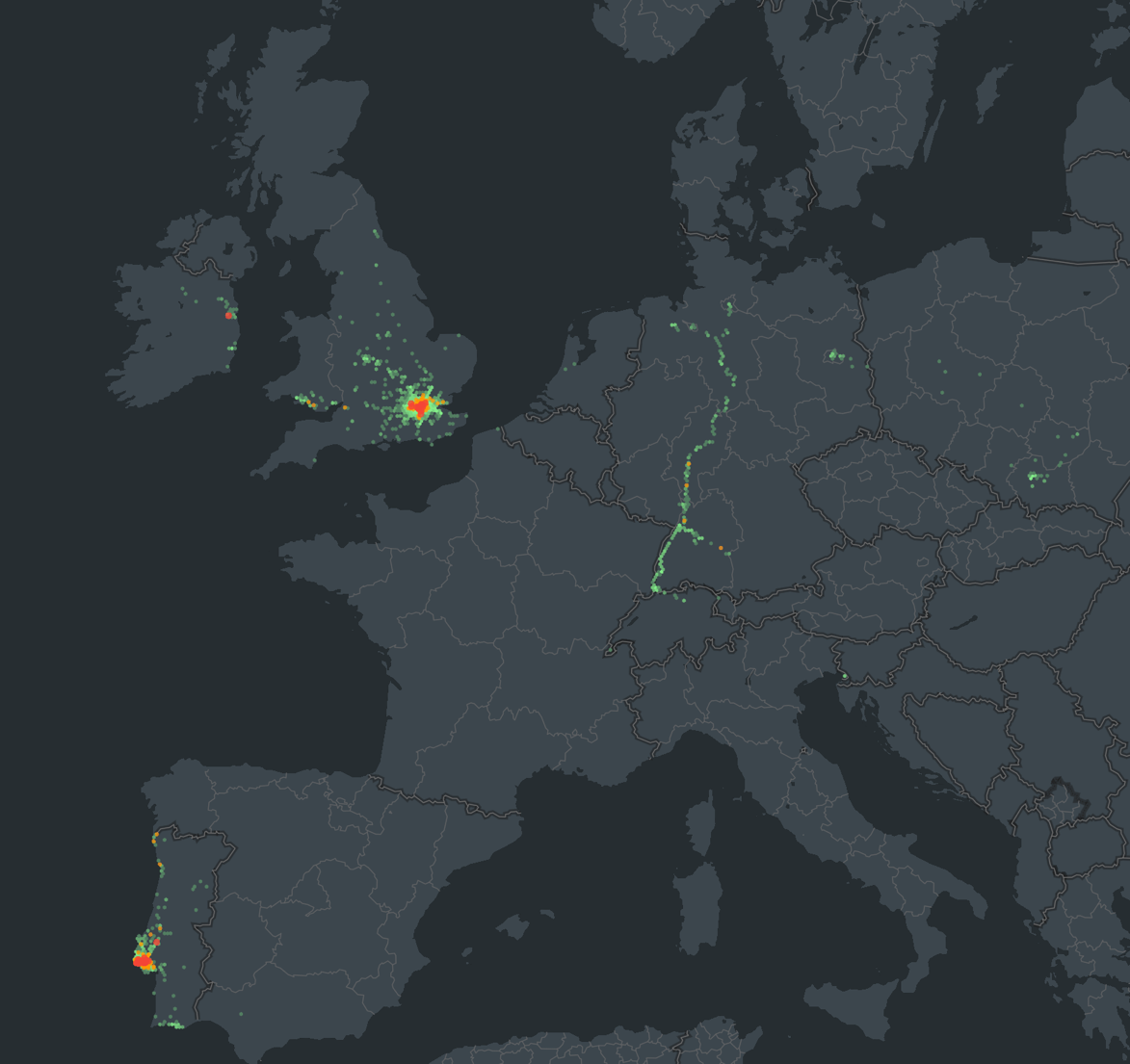 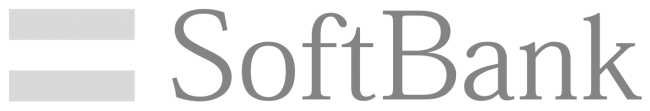 350M+
AI-processed video miles
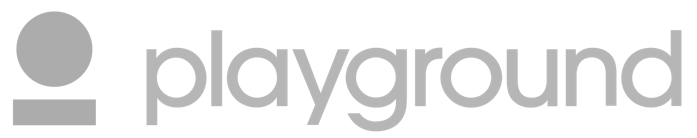 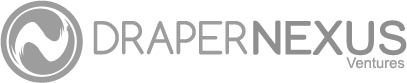 What does Nauto’s AI enable?
Driving Event Detection
In-Cabin Alerts
Fleet Management Support
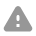 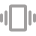 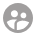 Distracted driving
Tailgating
Policy violations (cell phone use, smoking)
Collisions
Distracted driving
Tailgating
Driver identification
Depersonalization (blurring)
Blocked devices
Active learning with closed-loop AI - cloud and edge
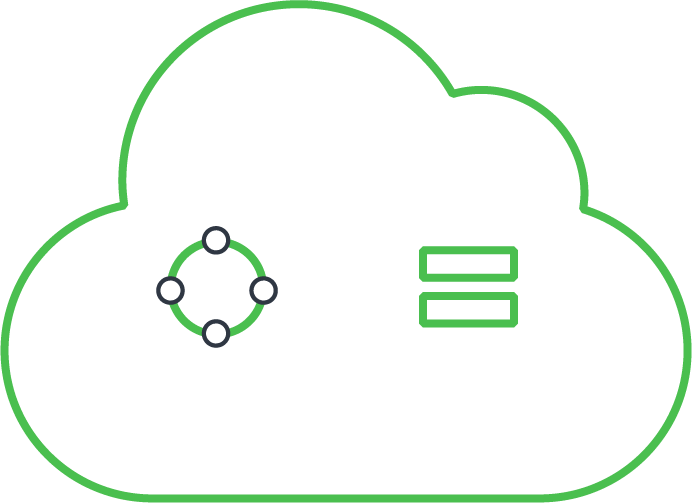 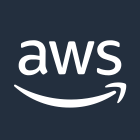 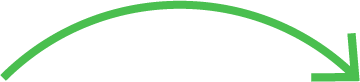 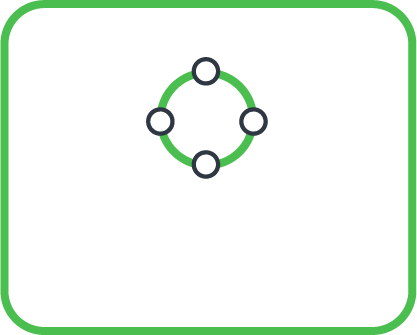 EDGE ML/DLMODELS
ML/DLMODELS
DATA STORAGE
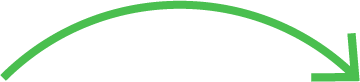 Model Dev/Testing, Training, Data Review, Augmentation
Data Collection, Model Testing, Detection & Inference
How it works: our architecture
INPUTS
PROPRIETARY SYSTEMS/TOOLS
OUR FOCUS TODAY
STEP 1
Prep Groundtruth Dataset
Events
Device data
Event Package +
Data Reviewer Tool
Events / Labeling DB
Streaming events
Labels
Human reviewers
Labels
3rd party labeling service
STEP 2
Model Training with Amazon SageMaker
Labels
Cloud models
STEP 3
Model Serving with ECS
Step 1: Prepare Ground Truth Dataset
Immutable
Expressed data for each epoch is immutable
Powers reproducibility of experiments

Full & Delta
Delta for efficient lookup of new data or what is different
Powers continuous training and evaluation in a reproducible way
Staging
Staging
Staging
Staging
Epoch 1
Epoch 2
Epoch 3
Epoch 4
Truth
Truth
Truth
Truth
[Speaker Notes: Goal: Build a versioned golden dataset from the growing labeled events reported by our devices, which enables scalable and reproducible models training in the cloud.
Data pre-processing and cleansing, sensor fusion
Collect all media files for each event, handle missing cases
Adjust timestamp, fix time sync issue, etc.
Data export pipeline
Package labeled data on S3 by dates, event type, and labels
Runs daily, organize data by dated folder
Scientists can easily pick a range of dataset for training/test
Provide tools and python lib to filter and read dataset
Based on Open Source - Airflow, PySpark]
Step 2: model training infrastructure with Amazon SageMaker
What Amazon SageMaker provides for Nauto's training infrastructure:
Scalable
train many models in parallel, grid search hyper-parameters
Organized
model artifacts are properly archived
Reproducible
code and dataset are versioned
Continuous
continuous train/update models for each region/fleet/device
Step 3: model serving infrastructure with ECS
model files
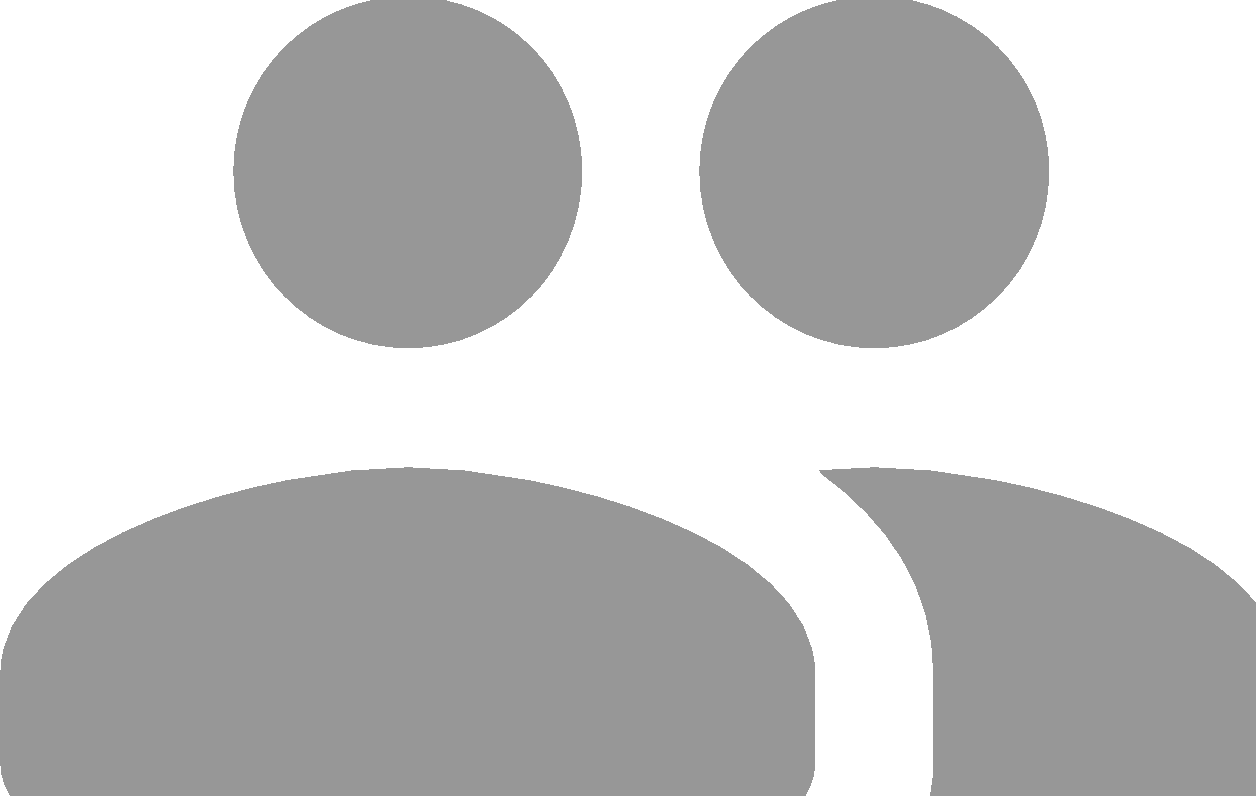 Model conf
Cloud model (git repo)
CircleCI
scientists
auto deploy
testing/staging/prod env
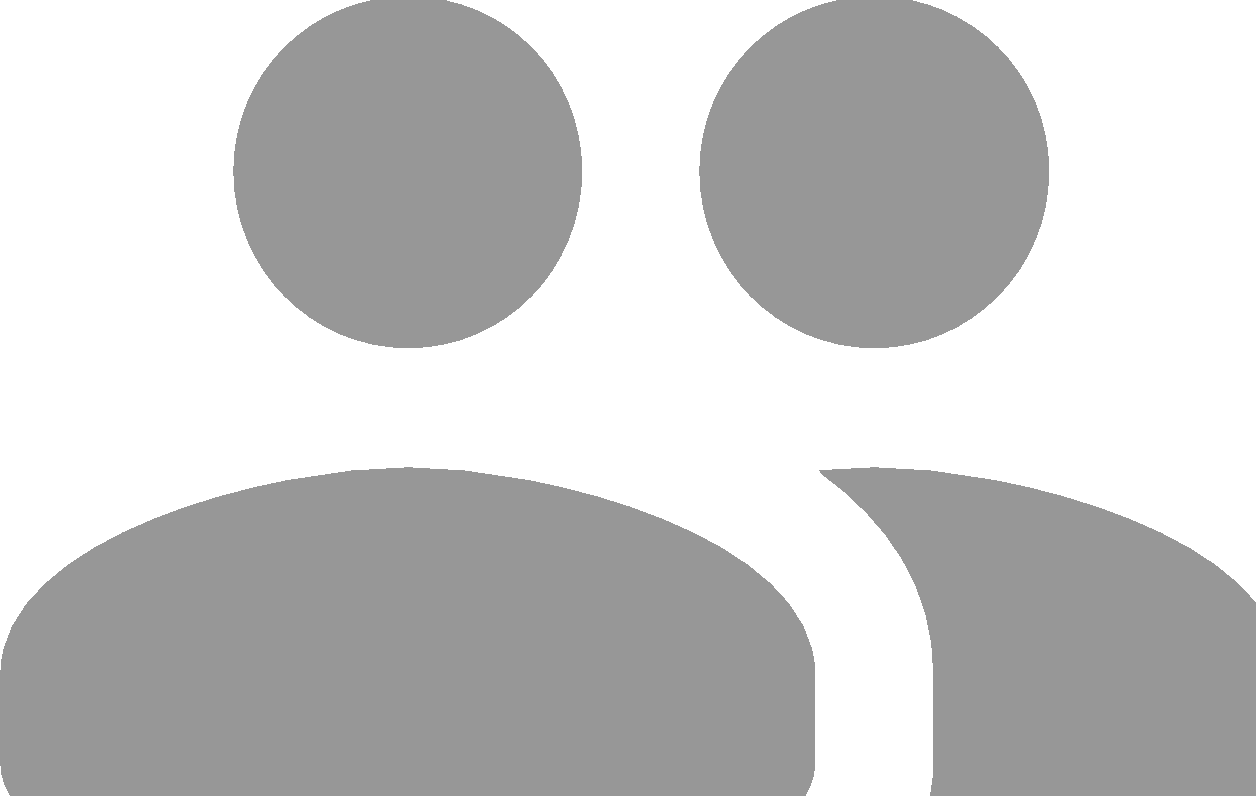 human reviewers
Priority Queue
Devices
Data reviewer
Cloud models
…
Quoble dashboard / customized scripts
DB
Nauto Cloud
Roadmap
Platform
Algorithms
Products
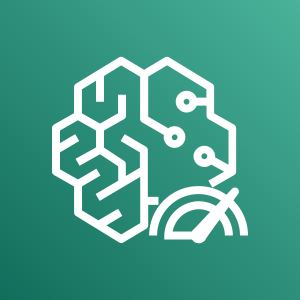 Drowsiness Detection
Model Playground
Traffic Light / Stop Sign Detection
Live Maps and Routing
Amazon Elastic Inference
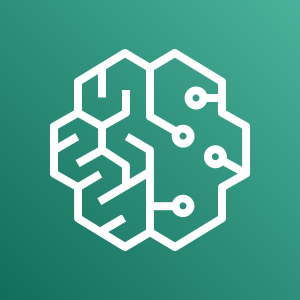 Forward Collision Warning
Amazon SageMaker